Datums, OPUS, and NCAT, Oh My
What’s new at NGS
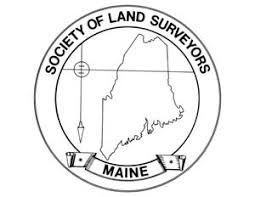 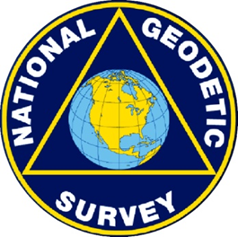 Maine Society of Land Surveyors 
February 02, 2024
Dan Martin
Northeast Regional Geodetic Advisor
Dan.martin@noaa.gov
240-676-4762
1
Happy Groundhog Day
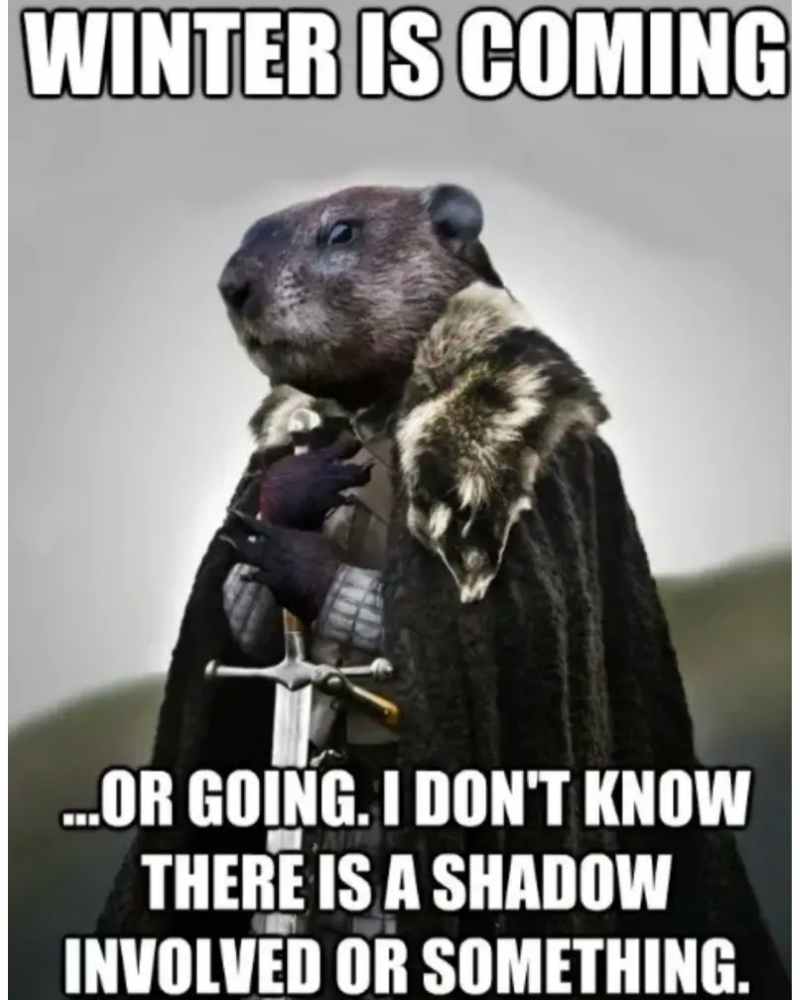 Today’s Topics
New Datum
GRAV-D
GPSonBM
Laser
Sproccet
Alpha Page
OPUS
OPUS 5 (M-Pages) Beta
OPUS Projects 5.2 (Production)
GVX
Publish
Online Videos and Tutorials
NCAT Version 2.1
Beta Time Series Tool
NGS Map
Passive Marks Page
3
GRAV-D Project Overview
Overall Target: 2 cm accuracy orthometric heights from GNSS and a geoid model
GRAV-D Goal: Create gravimetric geoid accurate to 1 cm where possible using airborne gravity data
GRAV-D: Two thrusts of the project
Airborne gravity survey of entire country and its holdings
Long-term monitoring of geoid change
Leveraging partnerships to improve and validate gravity data
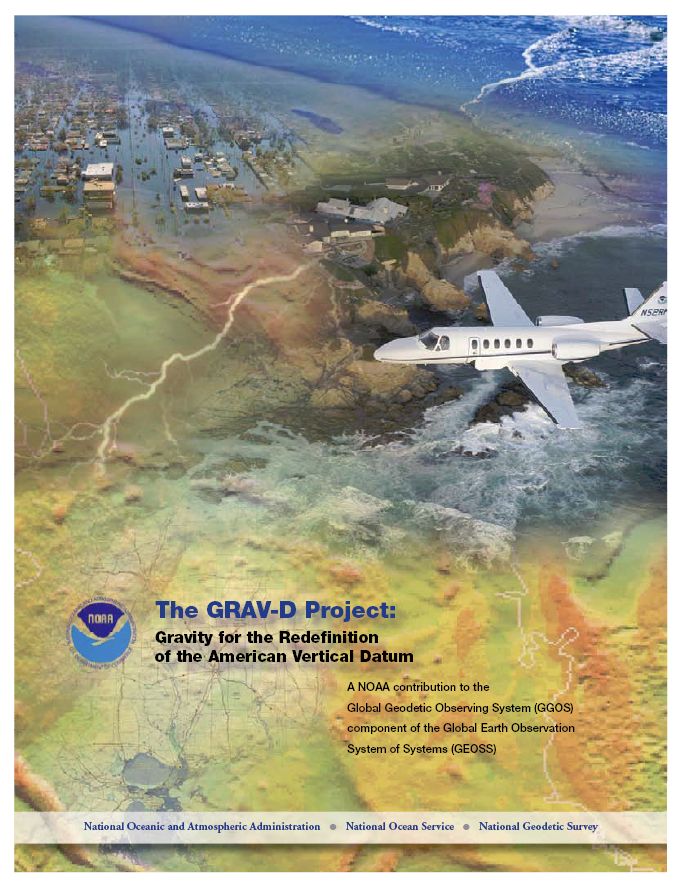 4
[Speaker Notes: Target is to be able to achieve 2 cm accuracy orthometric heights (where possible) using a GNSS receiver and a geoid model
Roughly 1 cm uncertainty from GNSS and 1 cm from the geoid model

GRAV-D
Phase 1: snapshot of the entire country to provide a consistent data set
Phase 2: long term monitoring of geoid change – in development
Work with partners to incorporate additional gravity data, particularly surface gravity data, validate existing data, and monitor change]
Data Collection Scope
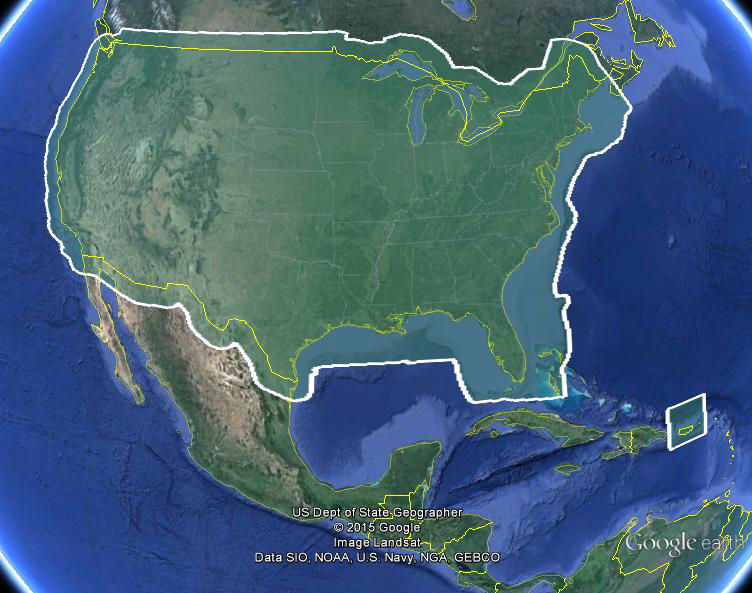 Entire U.S. and territories
Total Square Kilometers: 15.6 million
Initial target area for 2022 deadline
~200 km buffer around territory or shelf break if possible
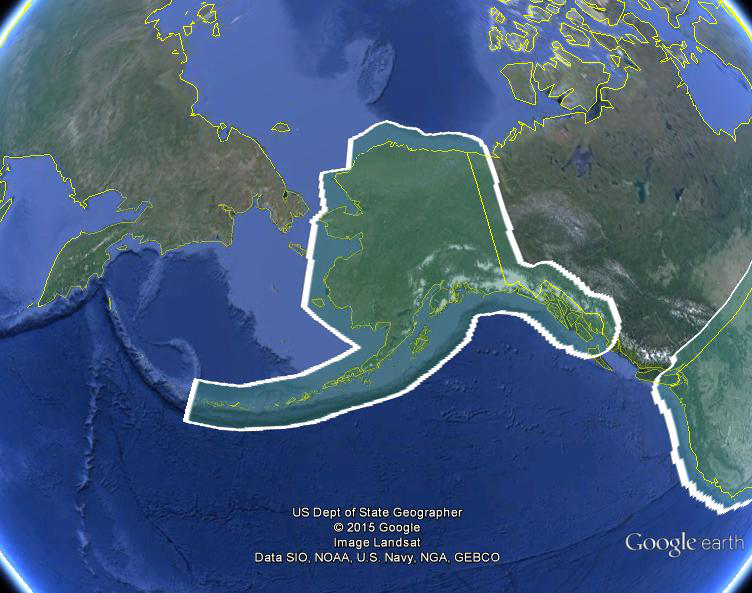 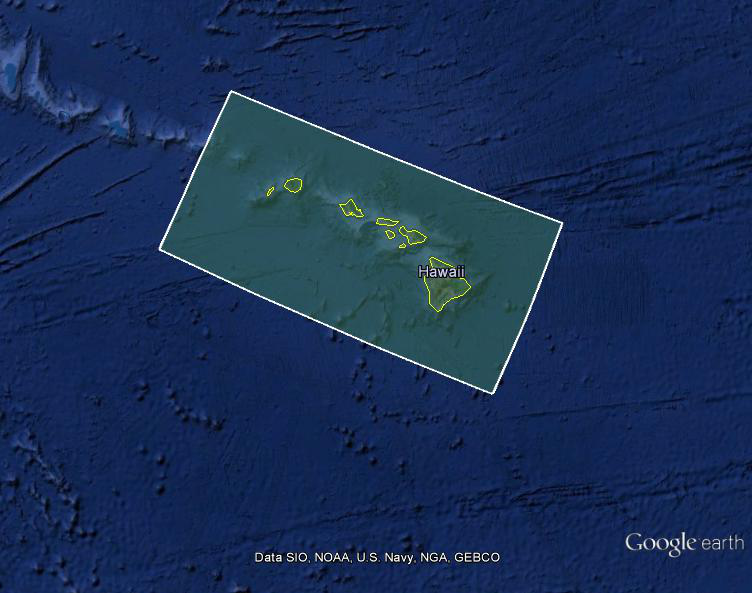 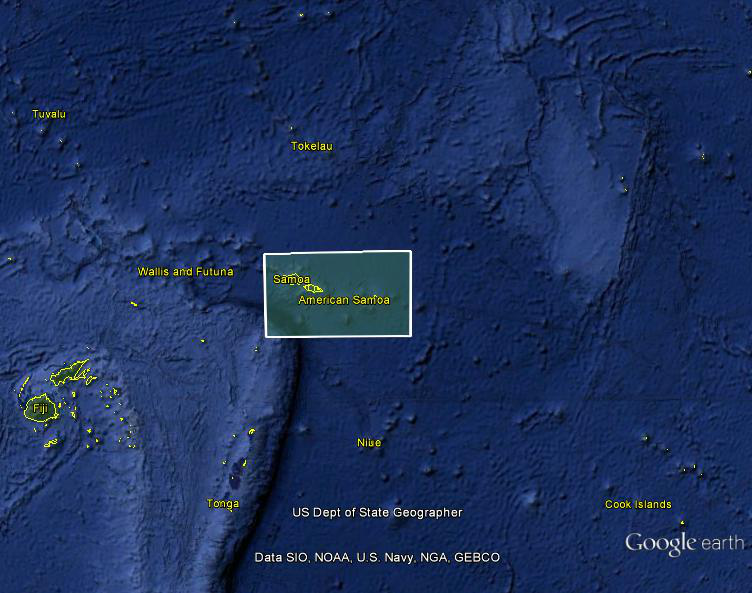 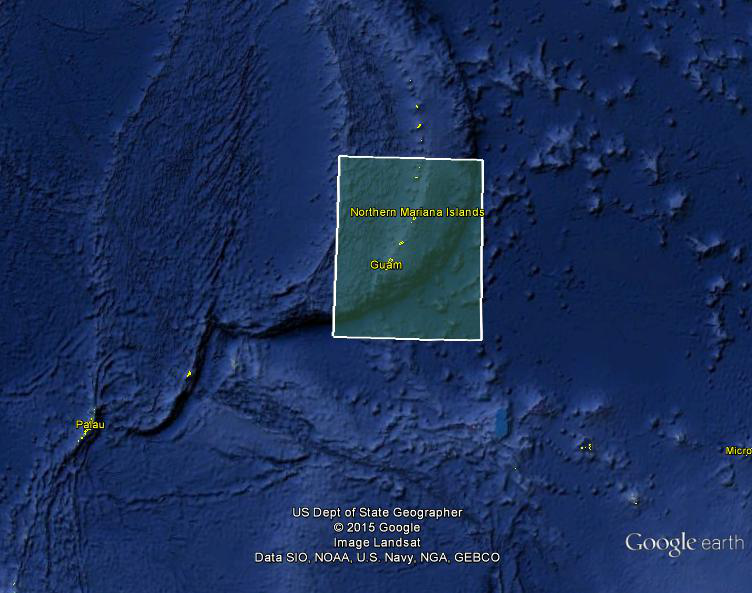 5
[Speaker Notes: Project Scope:
Scope of the project: cover roughly 15.6 million square kilometers – contiguous united states, Alaska, Hawaii, Guam, and American Samoa
In order to blend with satellite altimetry data the airborne survey is done to the continental shelf where possible or ~ 200 km beyond the shoreline or border, whichever is further
Deadline of 2022 for datum rollout, which means a target of 2021 to finish the airborne survey
Priority areas were defined as Alaska and coastal areas

Challenges:
Fixed annual budget and time  design of surveys had to fit within an annual budget of $3.5 million and meet the deadline
This was a major factor in setting altitude and line spacing]
Gravity Survey Plan
National Scale Part 1

Predominantly through airborne gravity

With Absolute Gravity for ties and checks

Relative Gravity for expanding local regions where airborne shows significant mismatch with existing terrestrial
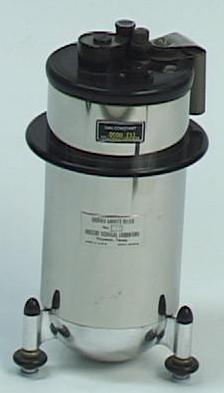 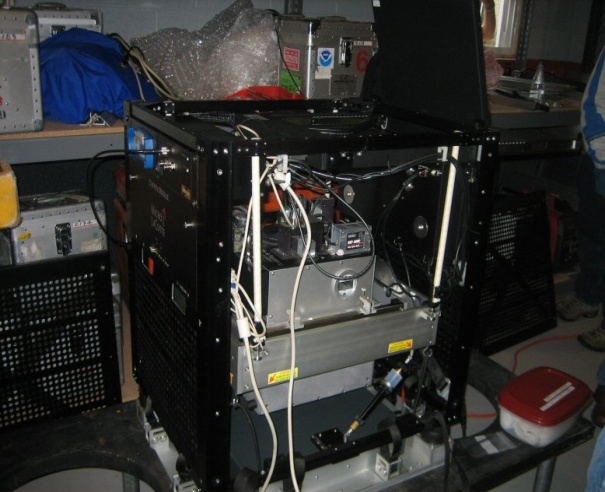 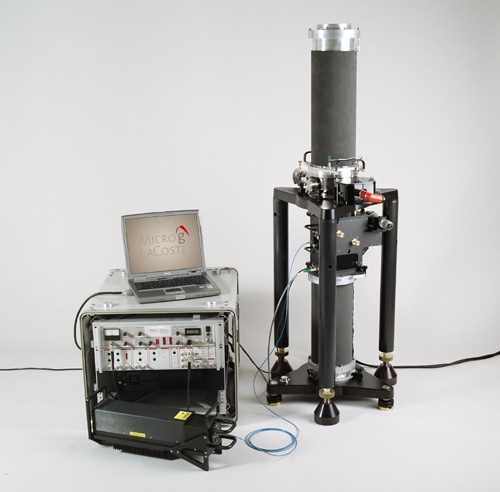 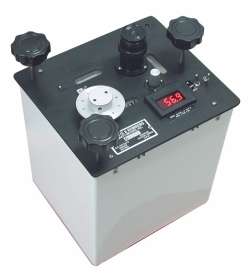 6
Priority- Greatest Datum Need
Alaska
Puerto Rico/US Virgin Islands (PRVI)
Coastal US and Great Lakes
Great Lakes
Gulf of Mexico & FL
Eastern Seaboard
Western Seaboard
Hawaii and Pacific Islands
Aleutian Islands
Interior CONUS
Mountainous areas first
7
Other Variables to Consider
Time of Year, Need Smooth Air
Likelihood of Turbulence: Hurricanes, Tornados
Prevailing winds and weather patterns, especially wintery conditions andthunderstorms
Aircraft Available
Differing Capabilities
Funding
Areas already completed
GPRA
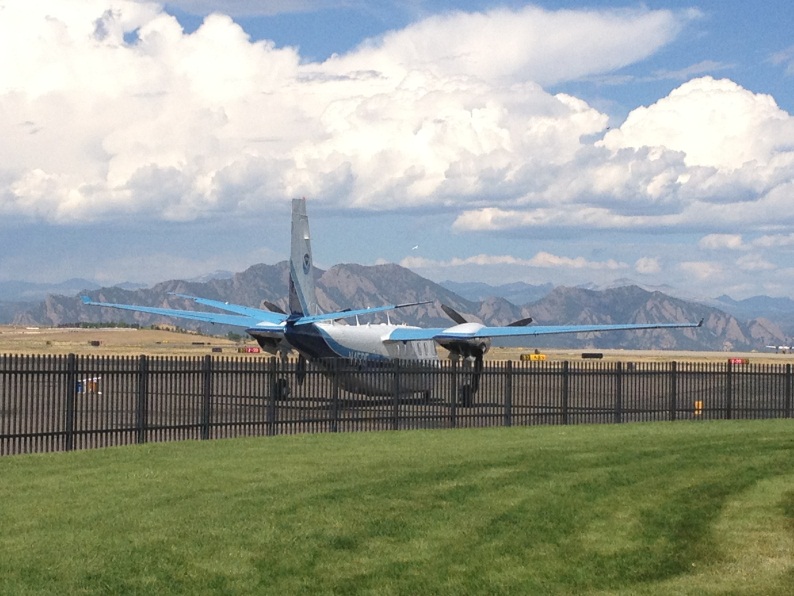 NOAA TurboCommander at
Denver Rocky Mountain Airport
September 2012
*GPRA = Government Performance and Results Act of 1993
8
Airborne Gravity Current Coverage
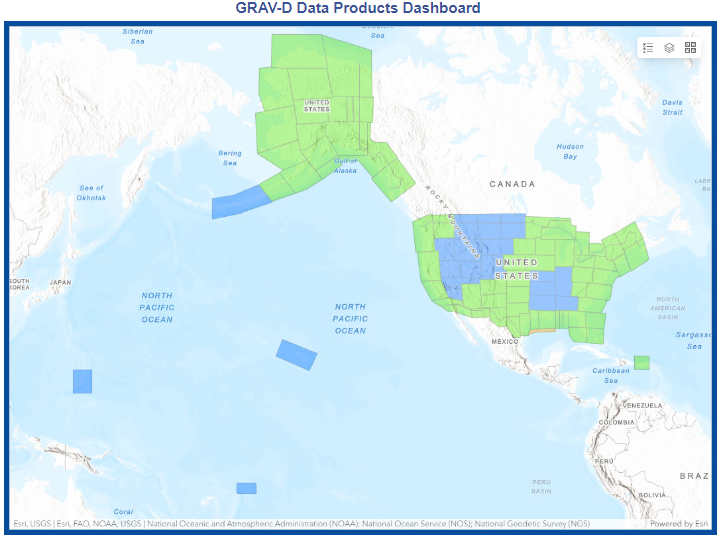 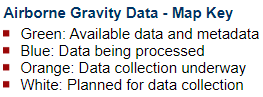 9
http://www.ngs.noaa.gov/GRAV-D/data_products.shtml
GRAV-D Progress
100% of target area flown!
Currently re-flying older, lower quality lines
Will continue to improve data holdings as schedule permits
Beginning to plan some Terrestrial Gravity to densify relative gravity in areas with interesting gravity signals.
Planning absolute gravity 10-15 sites in the NW to support GeMS (Geoid Monitoring Service)
10
GPSonBM for Transformation Tool
Deadline was extended until Feb. 29, 2024
This will be the LAST extension.
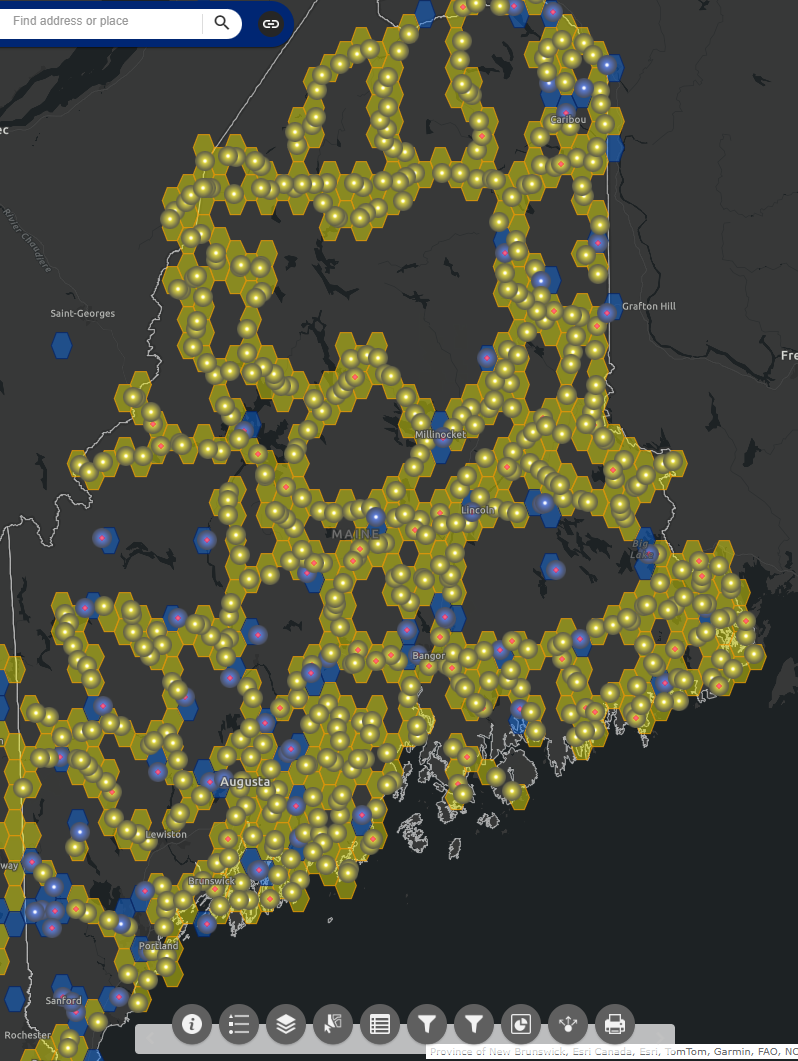 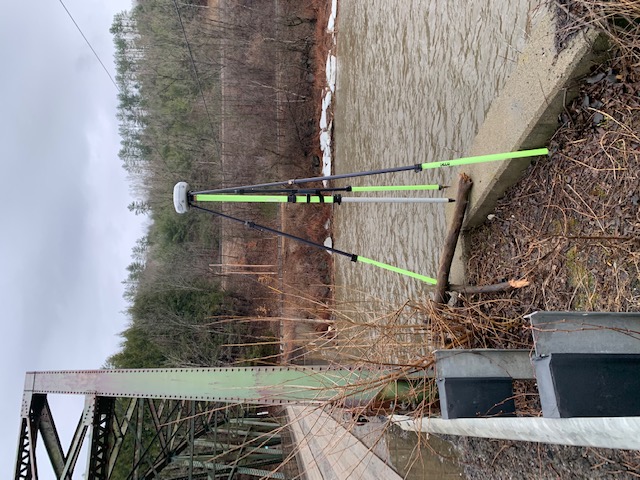 11
All in all, an amazing effort
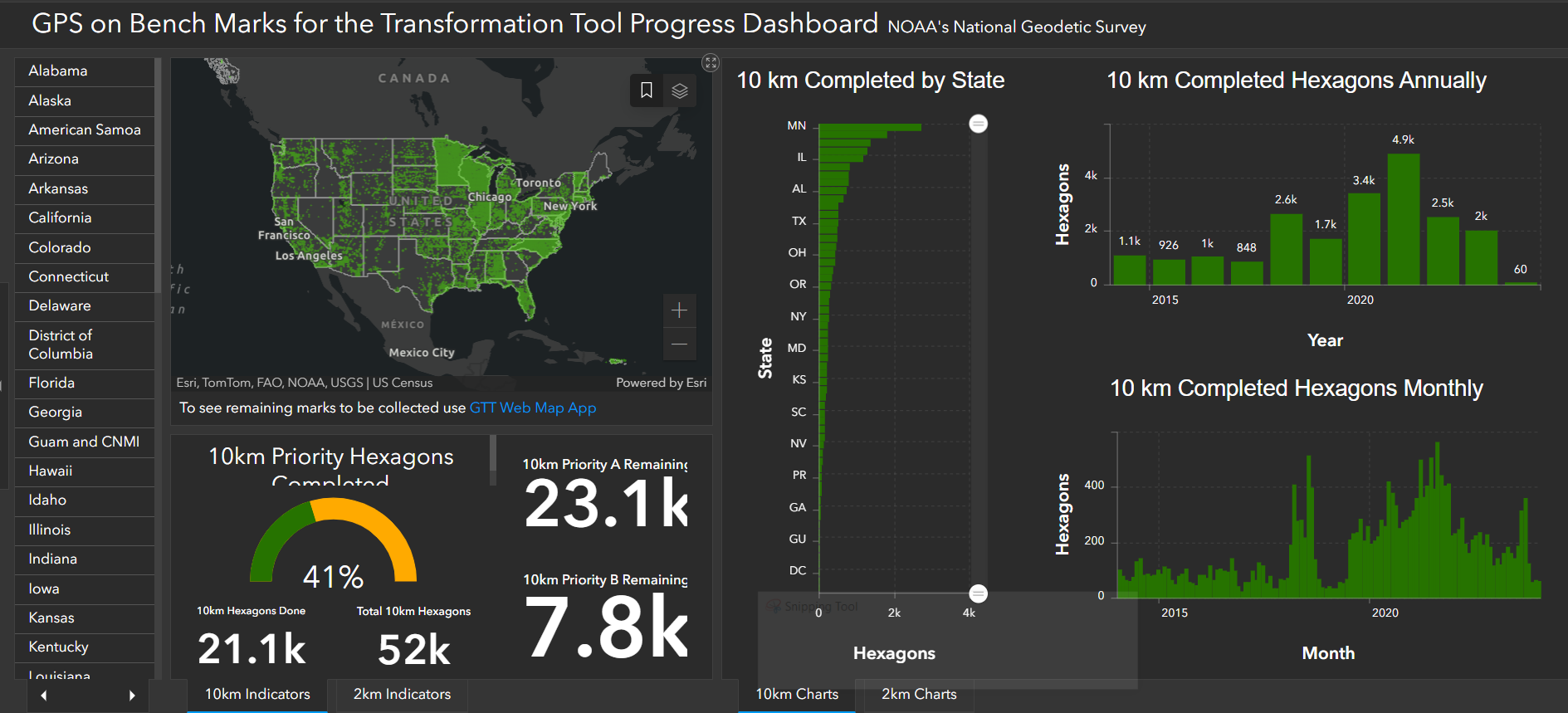 12
Observe and Share one in your area…there is still time!
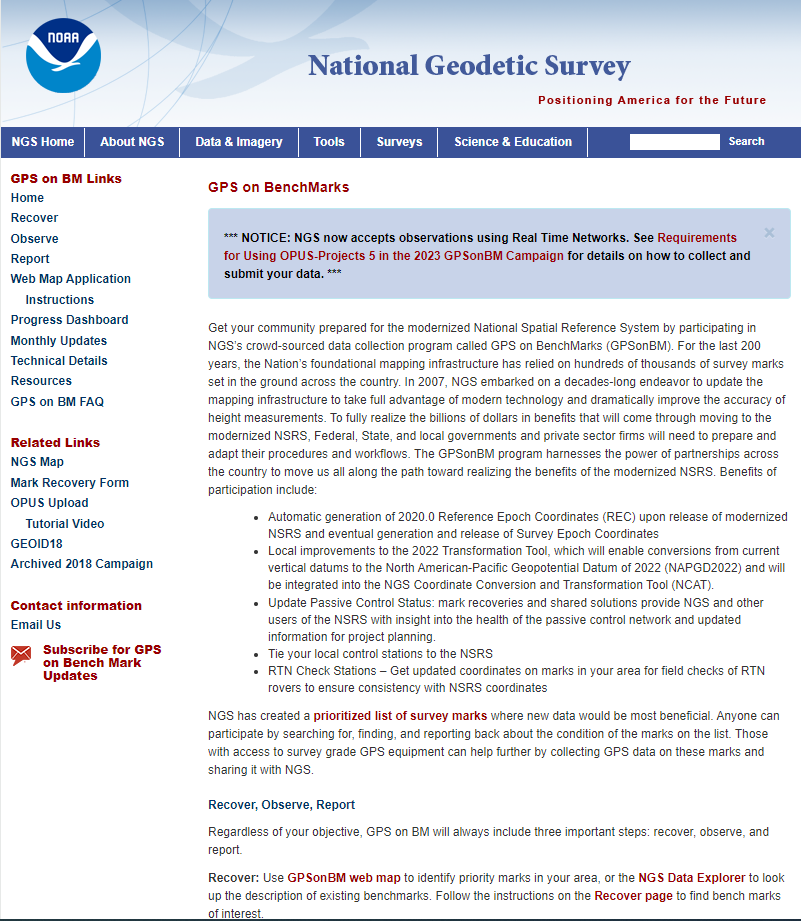 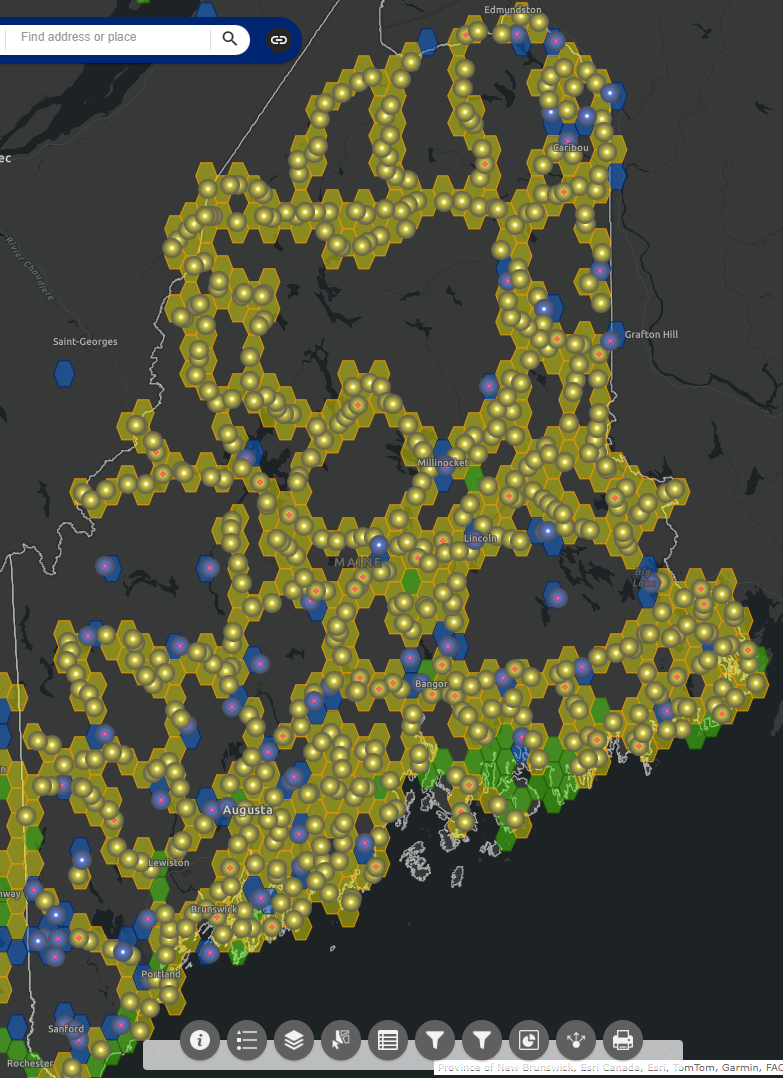 13
LASER
Least squares Adjustments:  Statistics, Estimates and Residuals
Contract began in August 2020
 Solves many LSA problems
Has been tested on historic NGS archives
Uses the pre-existing Eigen library of linear algebra routines
14
A (probably incomplete) history of LSA software at NGS
INERT1 (1982) ……..	Inertial
HOACOS (1979)……	Precursor to Adjust
HAVAGO (1979)…….	Precursor to Adjust for 3D djustments
ADJUST …………….	Horizontal, modified for GPS, used by OP
GPSCOM/LLSOLV...Used to compute CORS network, early OP
ASTA………………...Geodetic leveling
NETSTAT …………...Built for 2007 adjustment, used again in 2011
APOGEE…………….Relative Gravity
CALIBRATE………..	Calibration Baselines

Additionally, LSAs are encompassed within this NGS software tool:
PAGES 
Also, there is the following stand-alone set of matrix manipulation subroutines:
Heart Of Gold (1984)
May 4, 2021
2021 Geospatial summit on the Modernized NSRS
15
Concerns: General
Inconsistency
Different languages, different variable names, and different times lead to inconsistency in code
Some programs might be perfectly compatible, but it’s difficult to know with such a vast number of authors and code over the years.
Lack of generality
Code written to adjust only one type of geodetic observation has limited usefulness to other applications
Languages:  FORTRAN, C++, MATLAB are all in use today
Scalability
May 4, 2021
2021 Geospatial summit on the Modernized NSRS
16
Software for PRojecting Observations, Constraints and Cofactor matrices/Errors through Time (SPROCCET)
Replaces HTDP
Support for orthometric data
Use of Geodetic Data eXchange (GDX) format
Use of IFDM2022
Error propagation through time
Distinct modules for 14-parameter Helmert transformations and deformation models
17
NSRS Modernization Alpha Site
Provides examples of the content, format, and structure of select data and products that NGS plans to release as a part of the Modernized NSRS
Products found on this page are for testing purposes only and do not contain any authoritative NGS data or tools
18
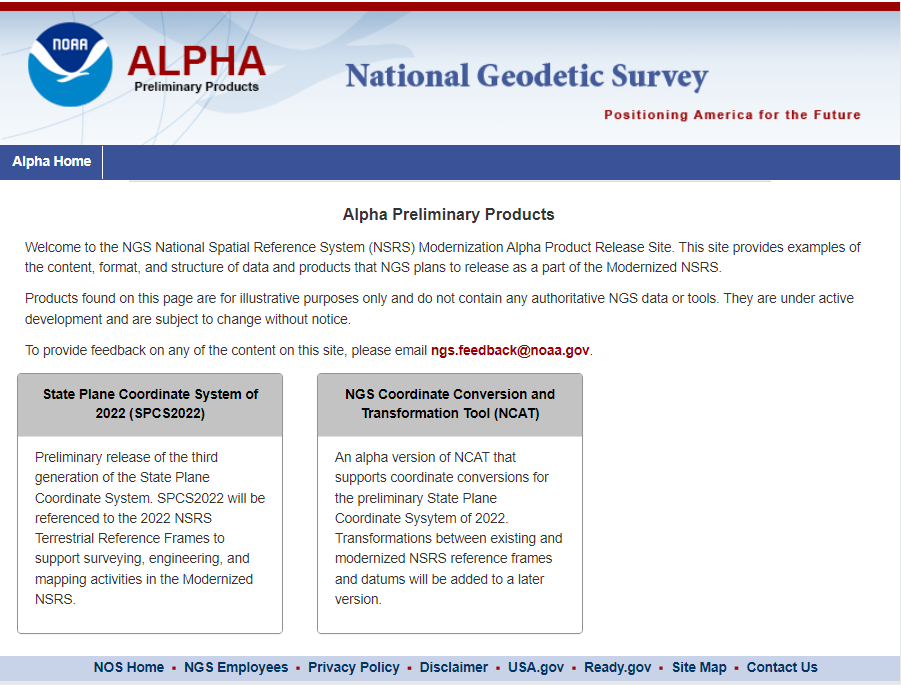 19
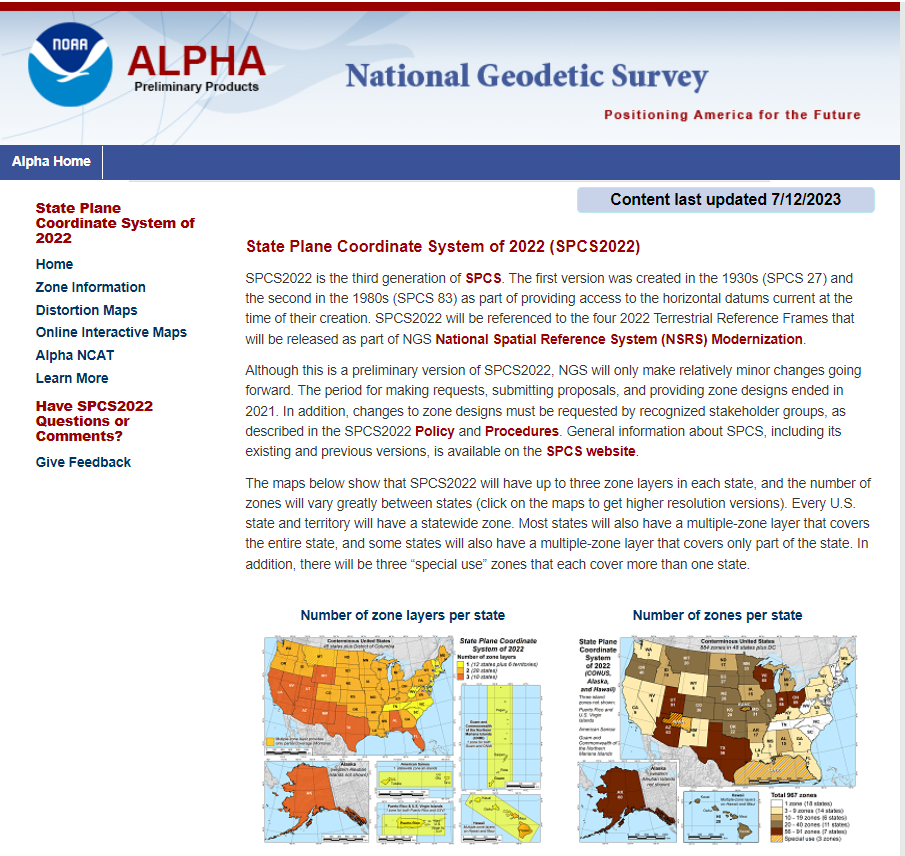 20
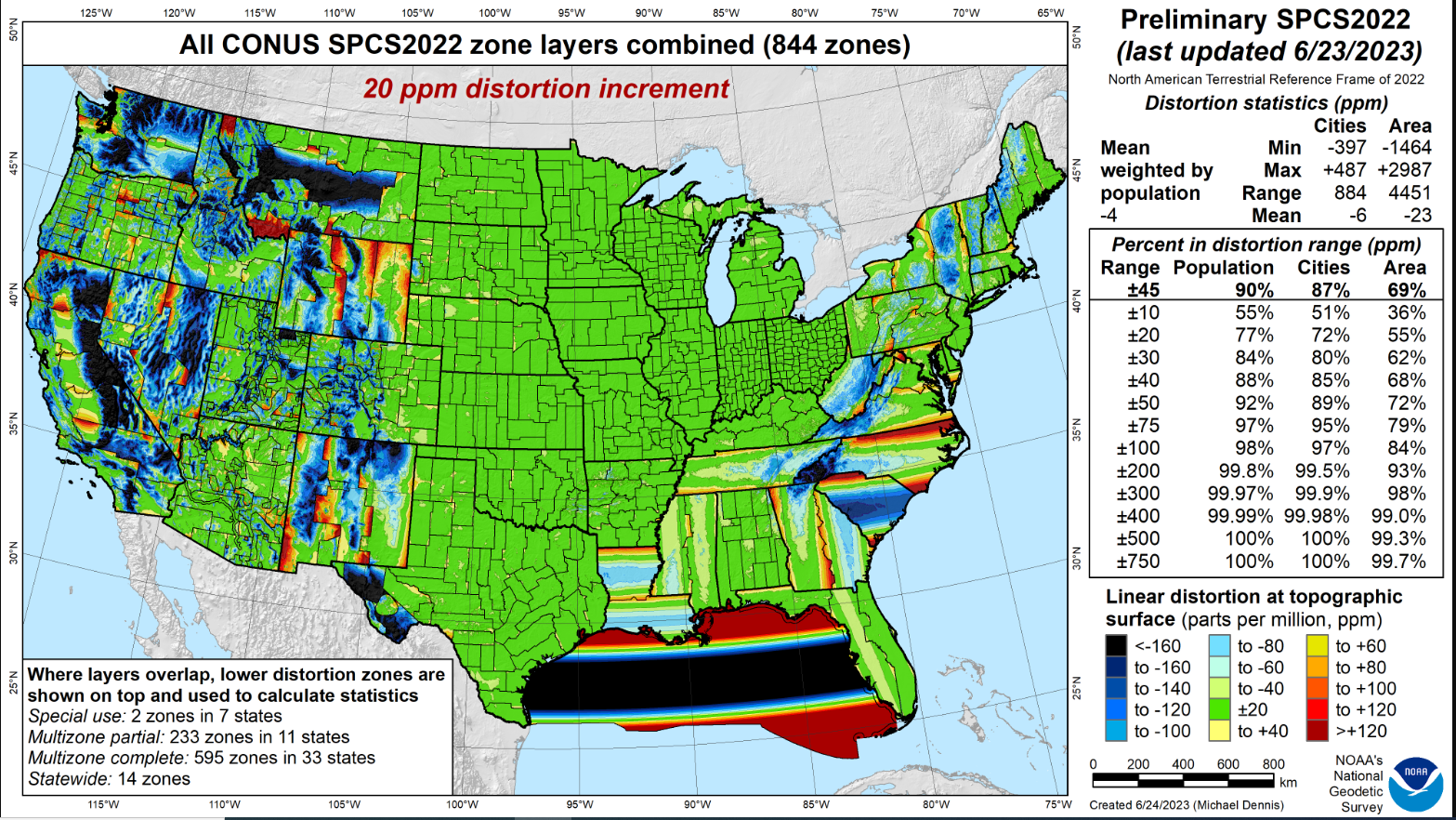 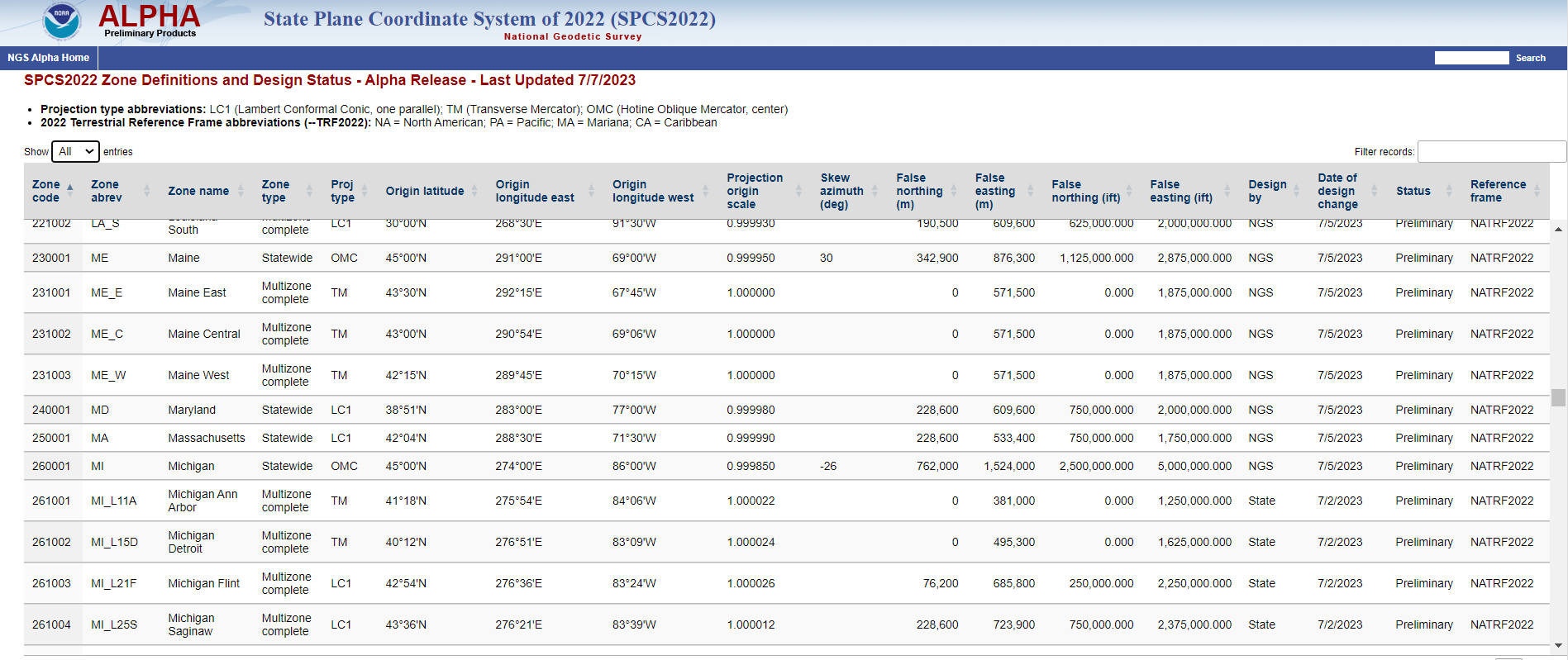 21
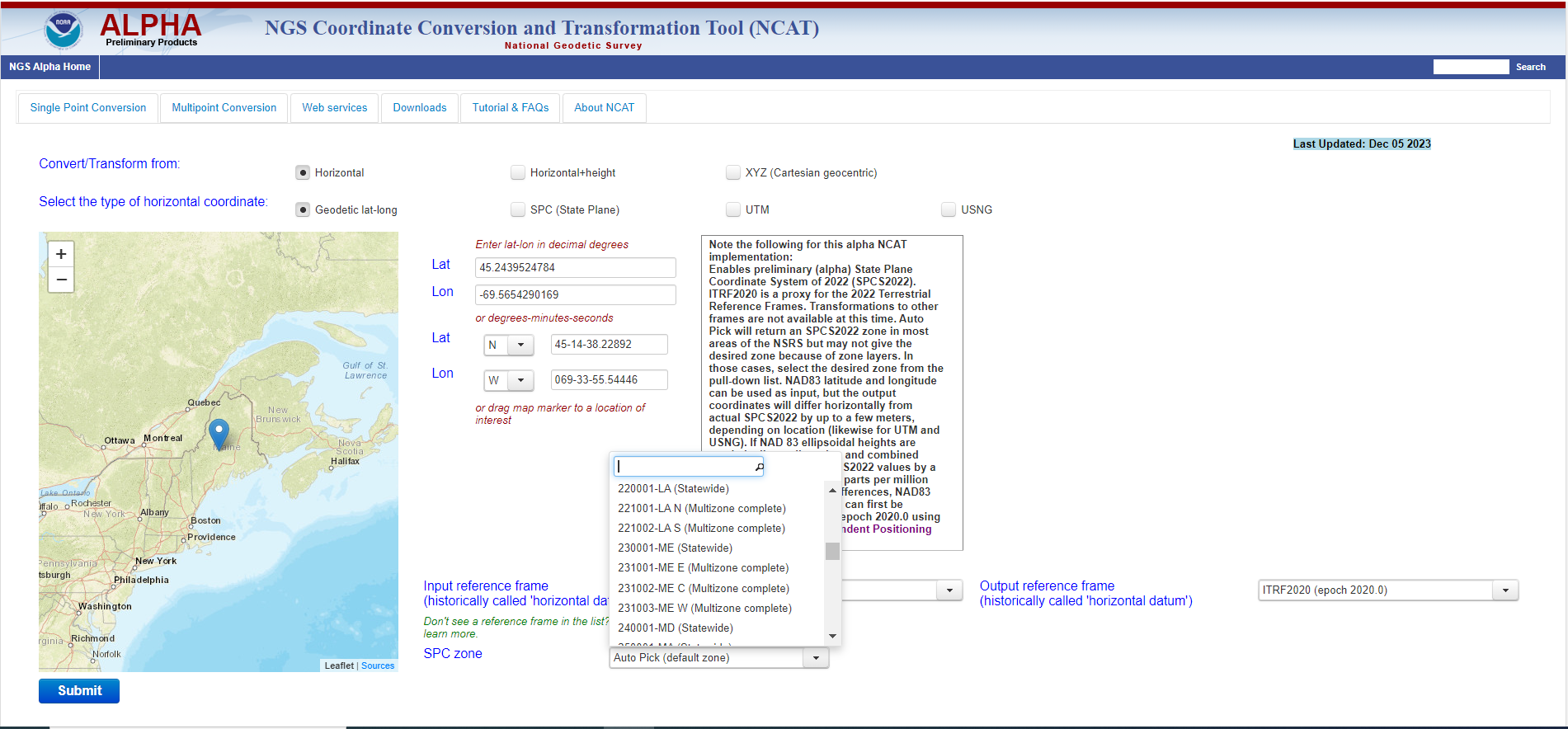 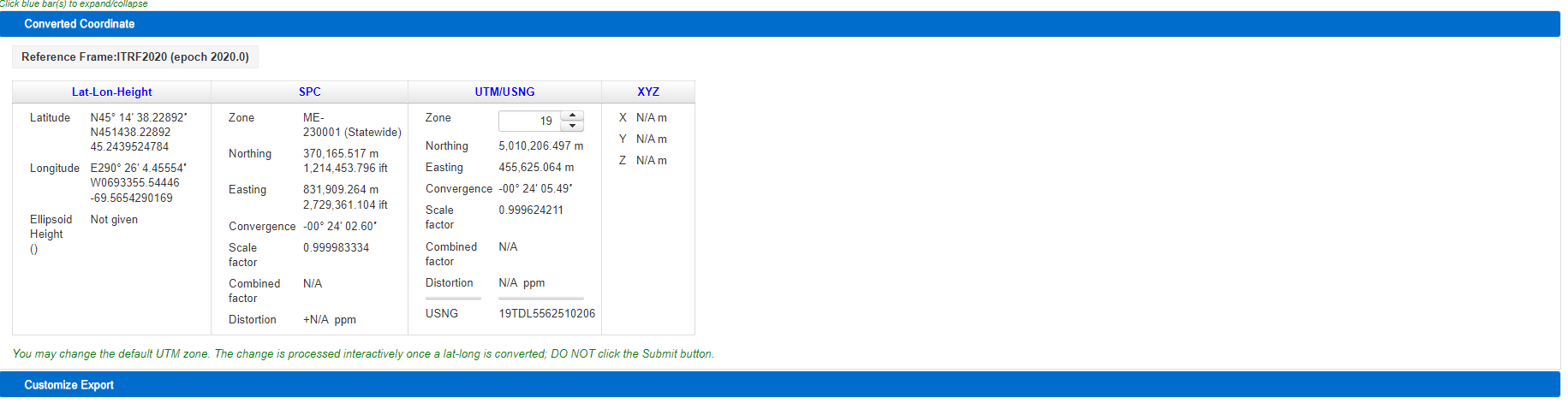 22
What’s New in OPUS World?
OPUS Projects 5.1 moved to Production
Current version 5.2
Full support for Bluebooking
Supports the uploading, QA/QC, adjustment, and submission for publication of real-time kinematic (RTK) vectors in the GVX file format.
Working to replace mandatory, instructor-led  Managers training with self-paced, online videos and tutorials.
OPUS 5.0 in Beta (includes M-PAGES)
Multi-constellation
23
GNSS Vector EXchange Format (GVX)
Website: https://www.ngs.noaa.gov/data/formats/GVX/index.shtml
Detailed documentation 
Schema (XSD)
Example vector files

GVX is written in Extensible Markup Language (XML)
Designed to store and carry data in plain text format
Flexible representation of arbitrary data structures
Extensible – new elements can be added later without breaking applications
Both machine-readable and human-readable
Schemas can be used to define “must haves” and “should haves”
24
GVX Do’s and Don’t’s
Make sure your manufacturer supports GVX
Collect RTK/RTN observations
Recommend between 3 and 6, 5-min observations, some should be on a different day
Make sure that you are storing the vector in addition to coordinates
If RTN, make sure the vector is from a Physical Reference Station, not from a Virtual Reference  Station
If Base is not a NCN station, collect static data on it to be processed in OP
25
GVX Do’s and Don’t’s Cont…
Load observations to your office software
some manufactures allow the creation of GVX in the data collector.
Convert your vector(s) to GVX Format
Upload to an OPUS Project
26
Design for OPUS-Projects and GVX
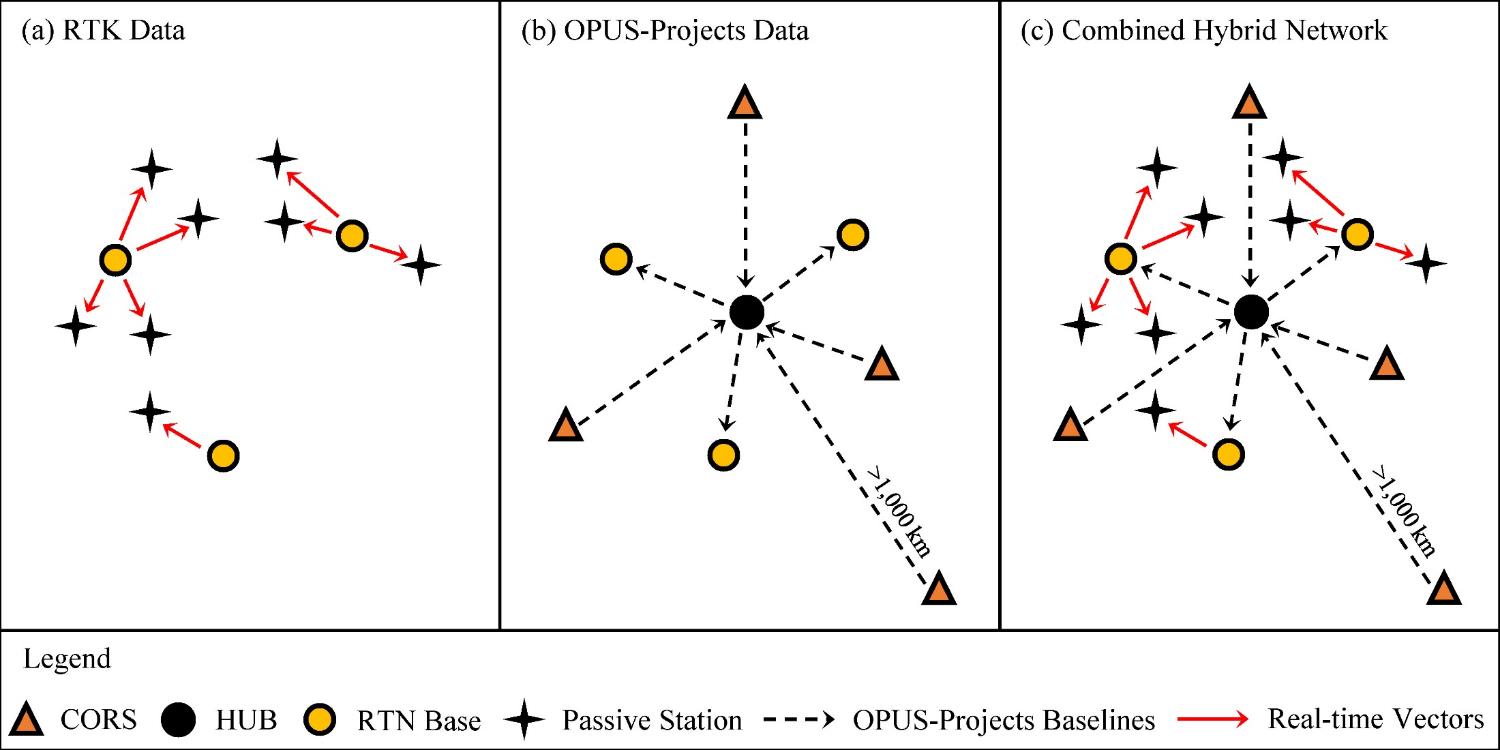 OPUS-Projects (from static GNSS session processing)
GVX file (from RTK survey or baseline processing in other software)
500-800 km
500-800 km
RTK Base or “From” Mark
RTK Rover or “To” Mark
Vector in GVX File
Vector
[Adapted from Weaver et al. 2018]
27
Three Cases for RTK/RTN Bases
RTN Base = CORS







Automatically attaches GVX vectors to official coordinates for CORS
Constrain CORSs
RTK/RTN Base = Not a CORS and new to NGS






Upload static GPS data logged at the base during the days of the RTK survey
Perform session baseline processing to connect to CORSs
Constrain CORSs
3.     RTK/RTN Base = Not a CORS but has a datasheet






Could constrain coordinates on datasheet
Or, upload static data at the RTN base, logged during the days of the RTK survey; perform session baseline processing; constrain CORSs
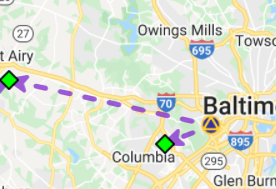 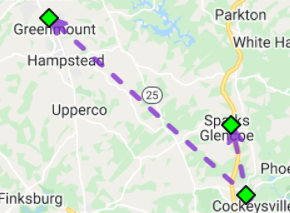 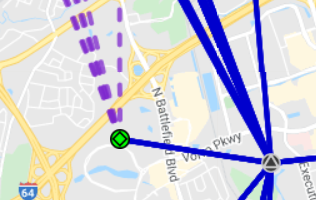 28
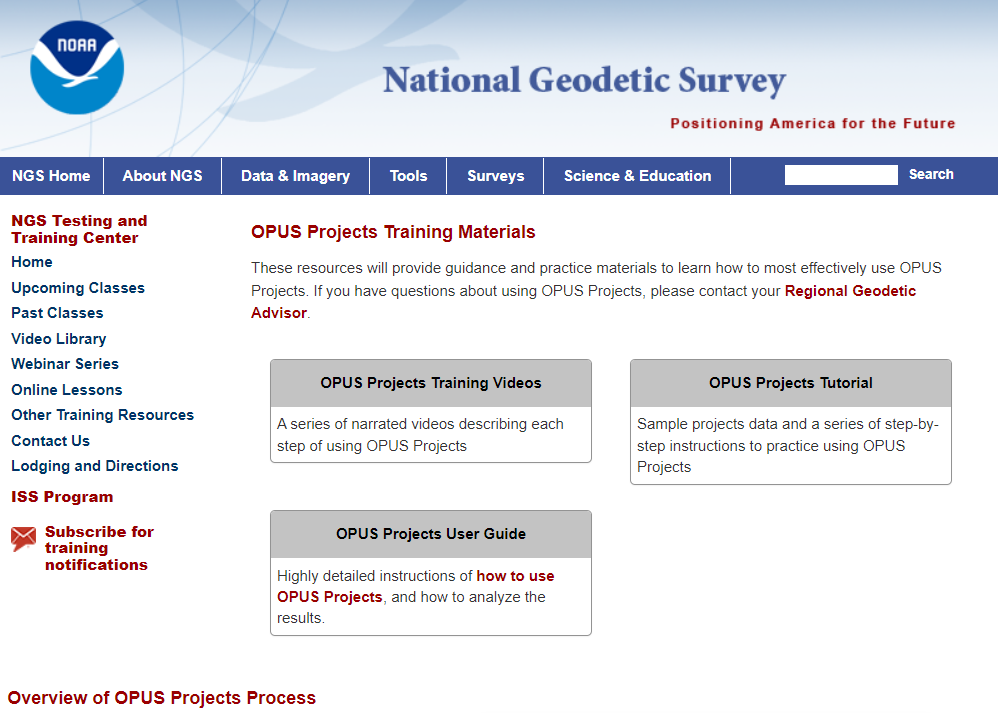 29
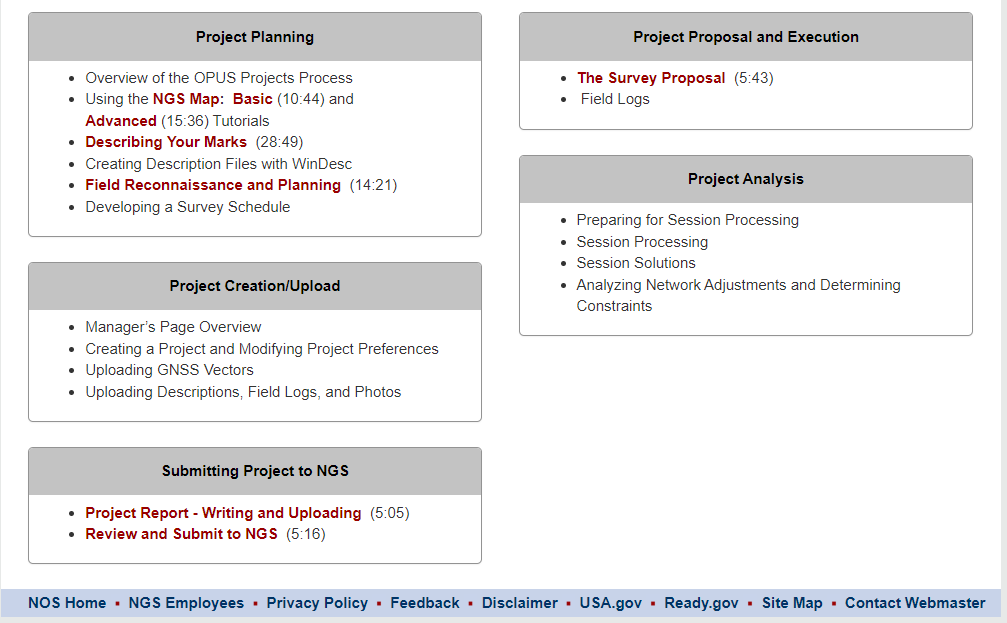 30
M-PAGES = Multi-GNSS PAGES
Currently in BETA!!
Capable of ingesting all GNSS observables currently supported by the global infrastructure 
Capable of using more than two frequencies.
Capable of ingesting RINEX 2 or 3
Version 2 only supports GPS and GLONASS, Galileo (to a limited extent)
Submission of proprietary data will result in RINEX 2.11 (limitation of TEQC).  NGS will ONLY accept RINEX submission in the near future.
Capable of using pseudorange and phase.
Uses a single-difference processing strategy.
M-PAGES can support NGS strategic objectives.
January 26, 2021
Multi-GNSS OPUS : First Call for Internal Testing
31
M-PAGES
GPS		: Global Positioning System
GLONASS: Globalnaya Navigatsionnaya Sputnikovaya Sistema
Galileo		:
BeiDou	: BeiDou Navigation Satellite System			  BDS, BeiDou-2, COMPASS
IRNSS		: Indian Regional Navigation Satellite System 			  NavIC
QZSS		: Quasi-Zenith Satellite System			  Michibiki
SBAS		: Satellite-based Augmentation Systems
https://en.wikipedia.org/
January 26, 2021
Multi-GNSS OPUS : First Call for Internal Testing
32
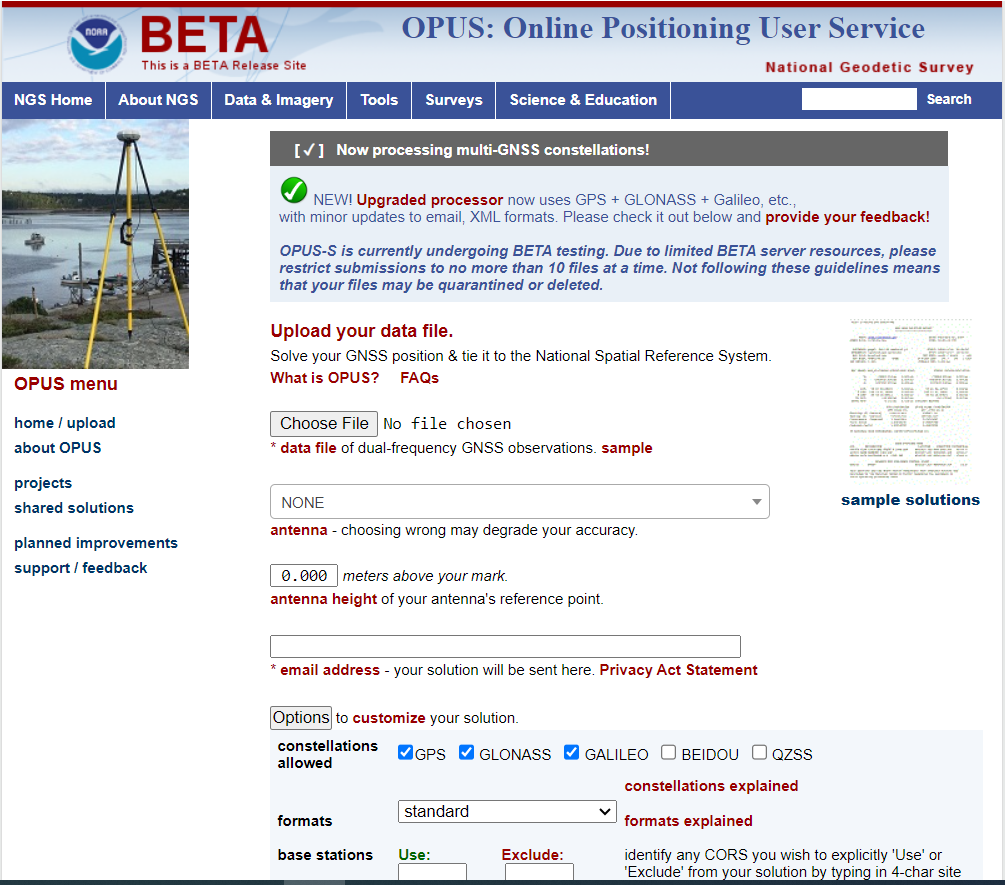 33
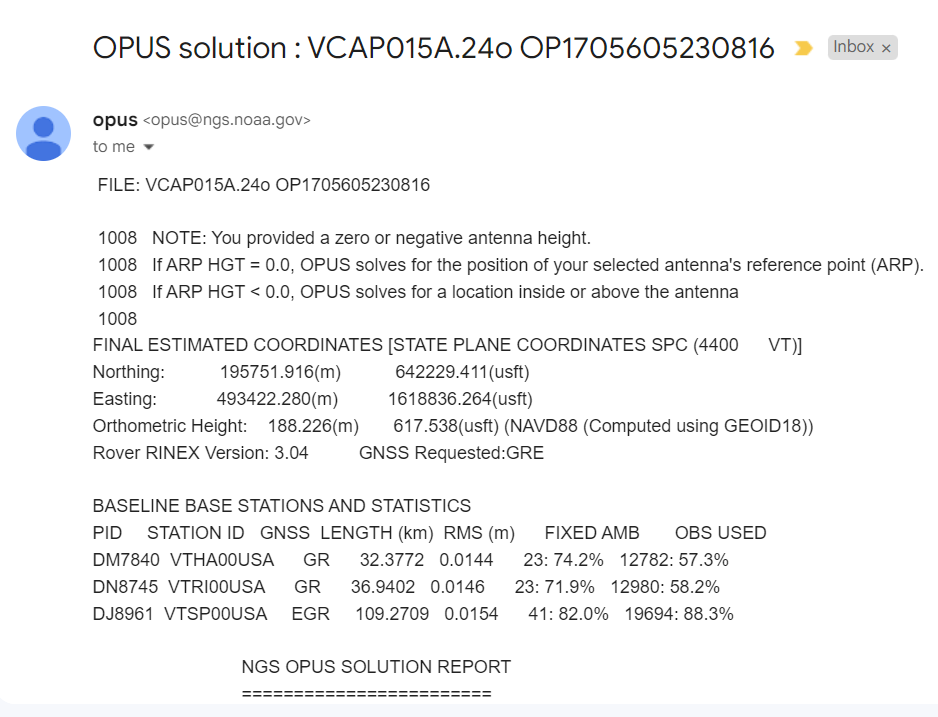 34
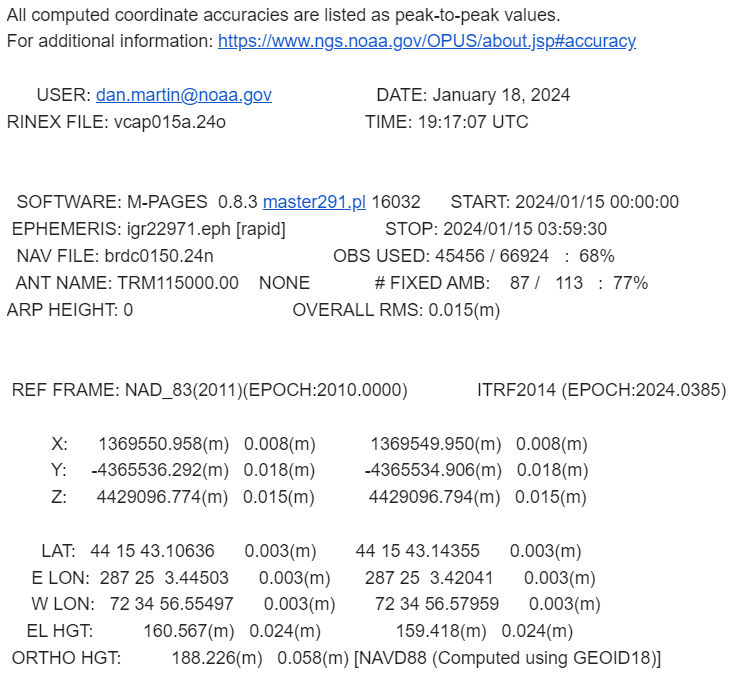 35
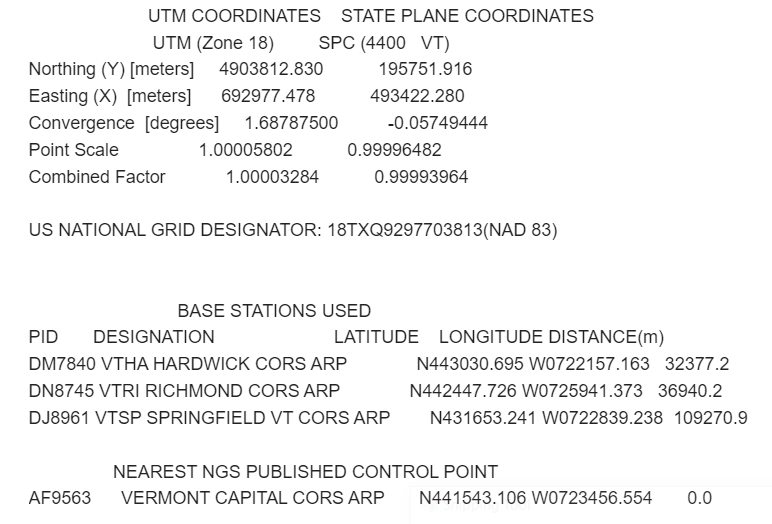 36
Why All the Fuss?
The distribution of and changes in the relative positions of the satellites with respect to the receiving antenna are the most important data characteristics for high accuracy positioning.
GPS (left) is good.  Multi-GNSS (right) is better.
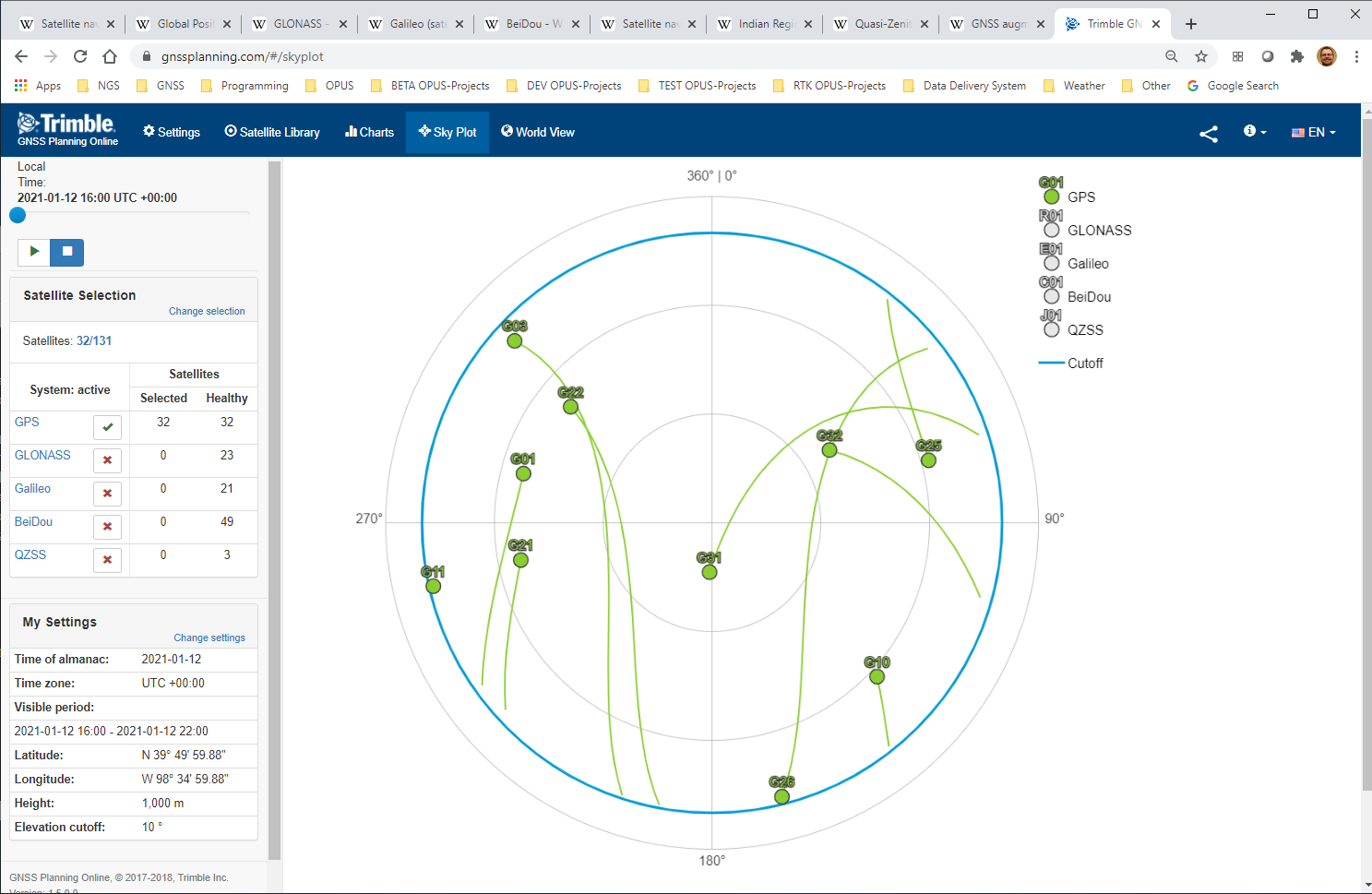 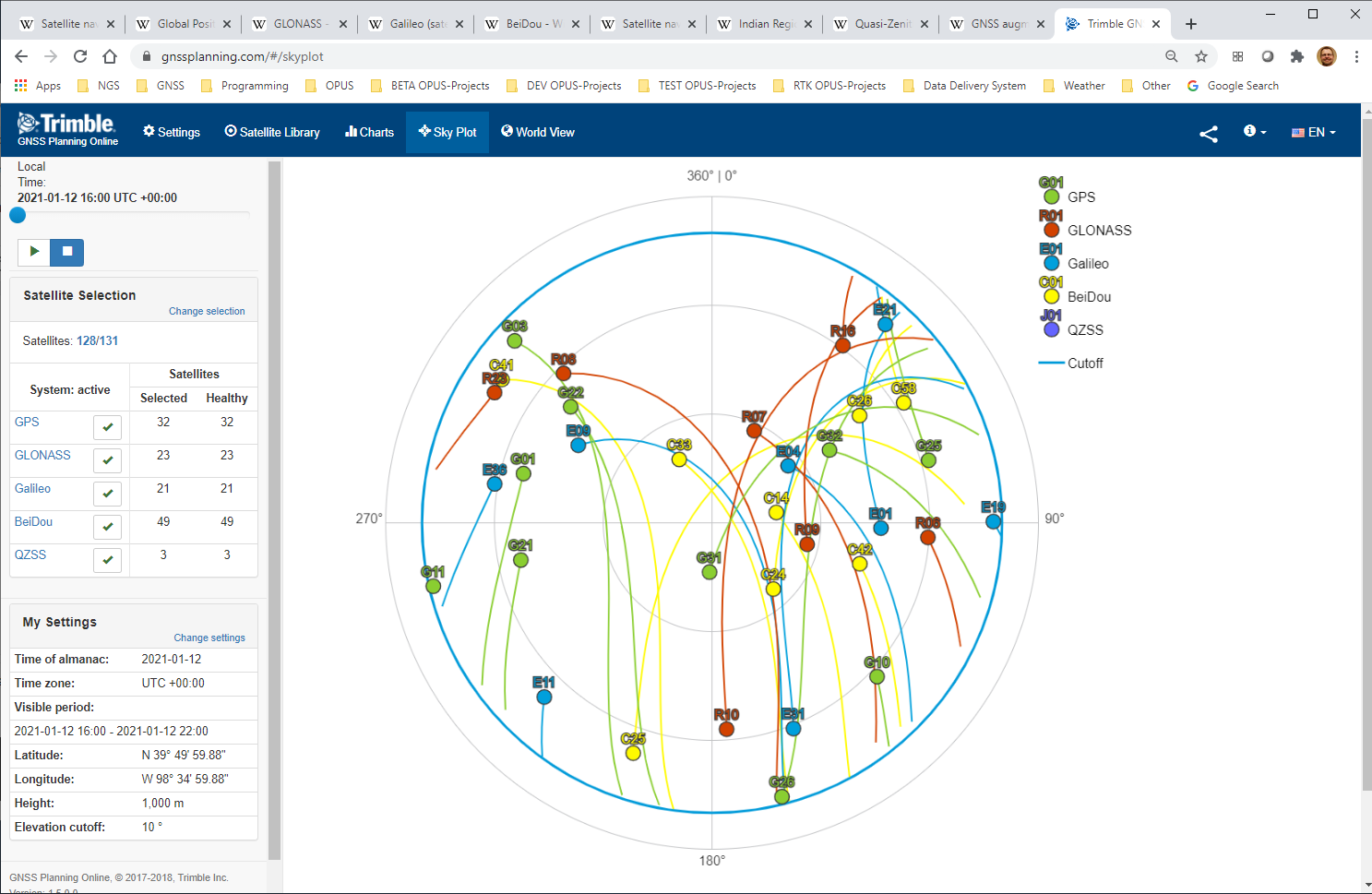 https://www.gnssplanning.com/#/settings
January 26, 2021
Multi-GNSS OPUS : First Call for Internal Testing
37
[Speaker Notes: Geographic center of CONUS, 2021-1-12 12:00 PM - 6:00 PM CST]
Obstructed View
Simulated sky coverage in urban or natural canyon.
GPS-only (left) isn’t viable.  Multi-GNSS (right) is.
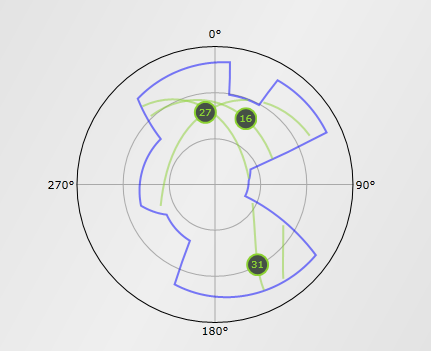 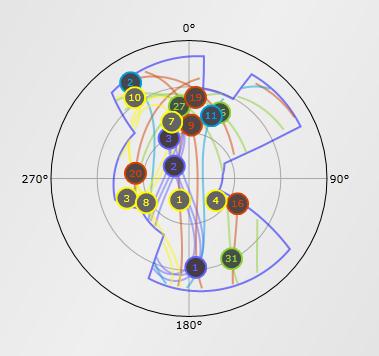 http://www.gnssplanningonline.com
January 26, 2021
Multi-GNSS OPUS : First Call for Internal Testing
38
NCAT v2.1
Added selection of units on heights
Added option to customize data exported
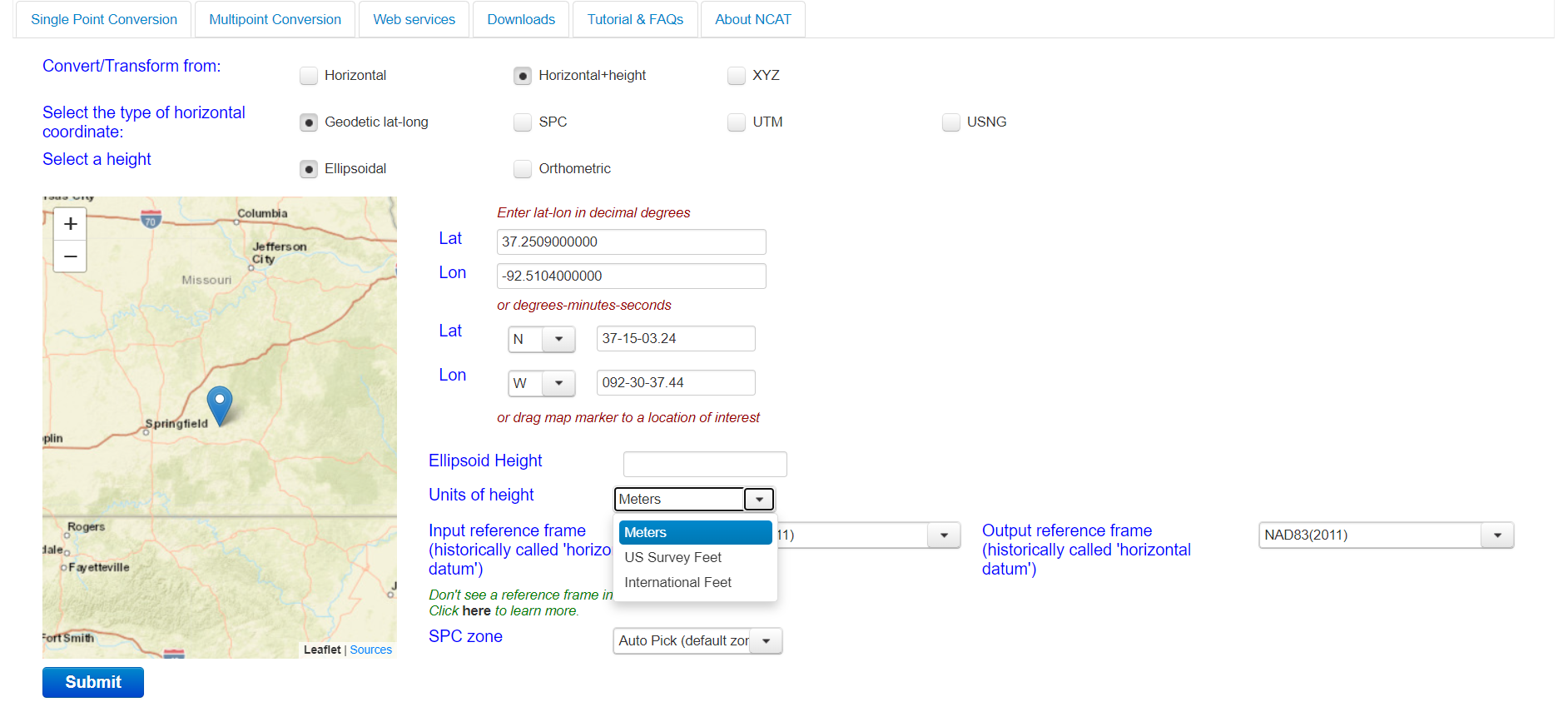 39
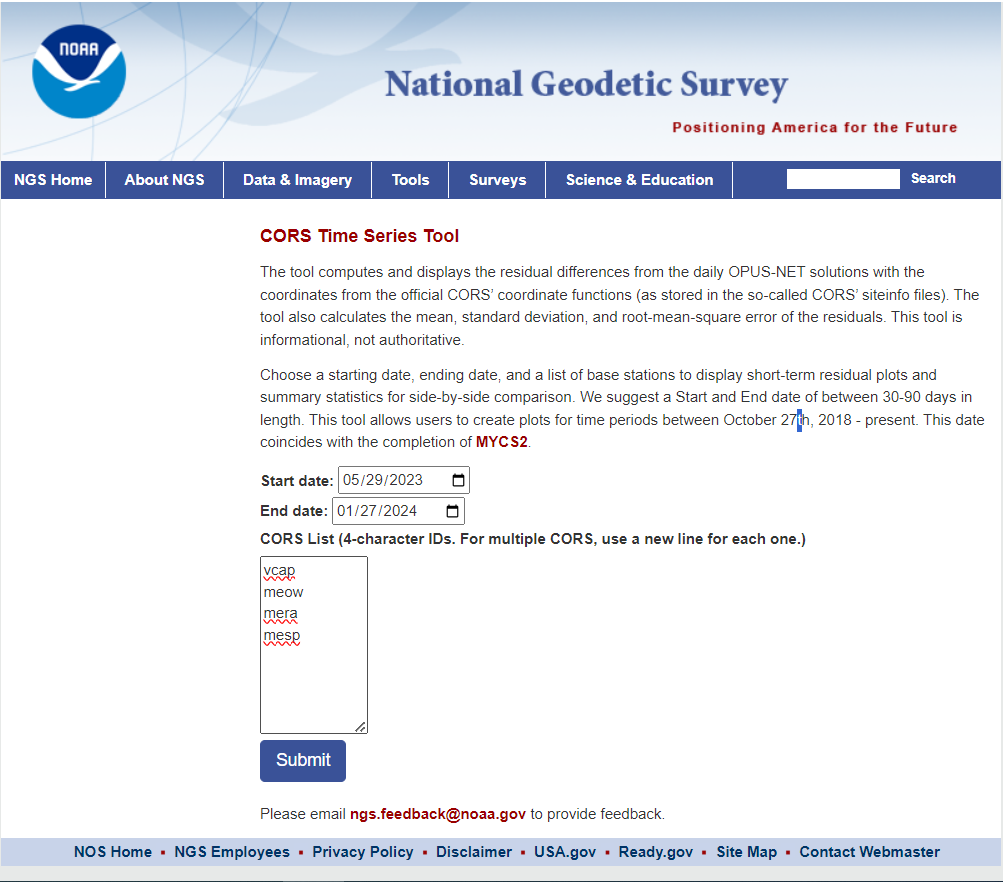 CORS Page short-term series only shows last 90 days
40
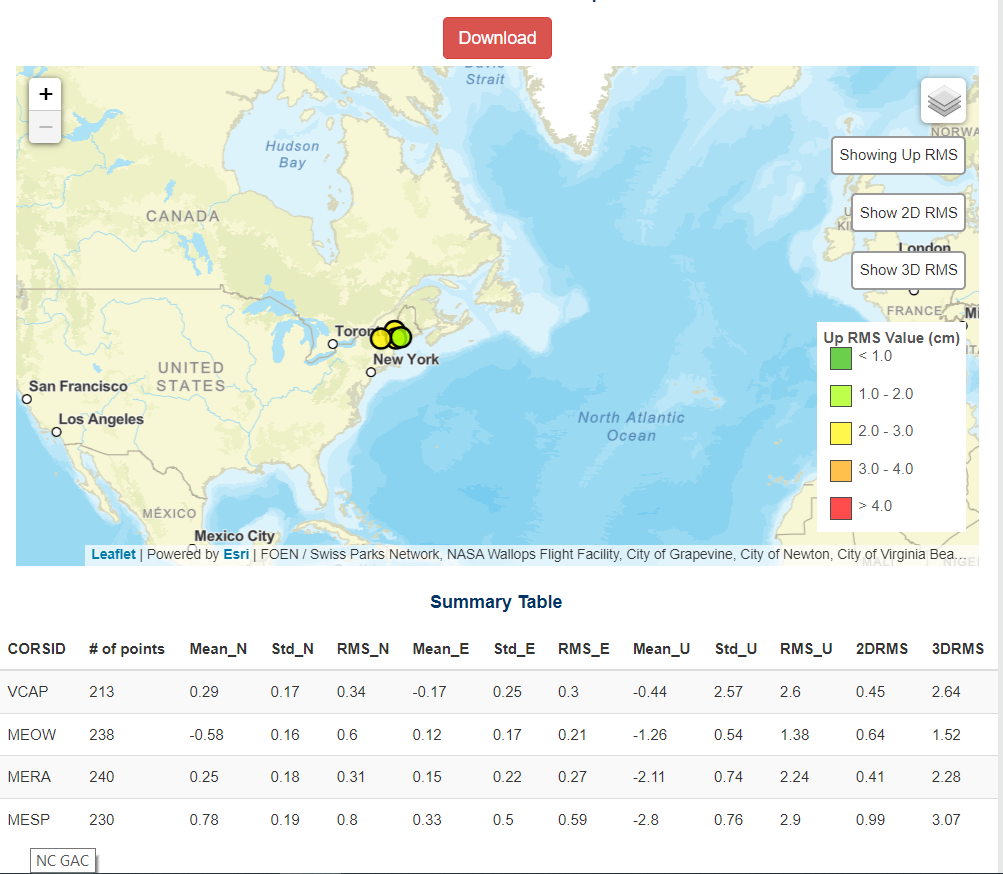 41
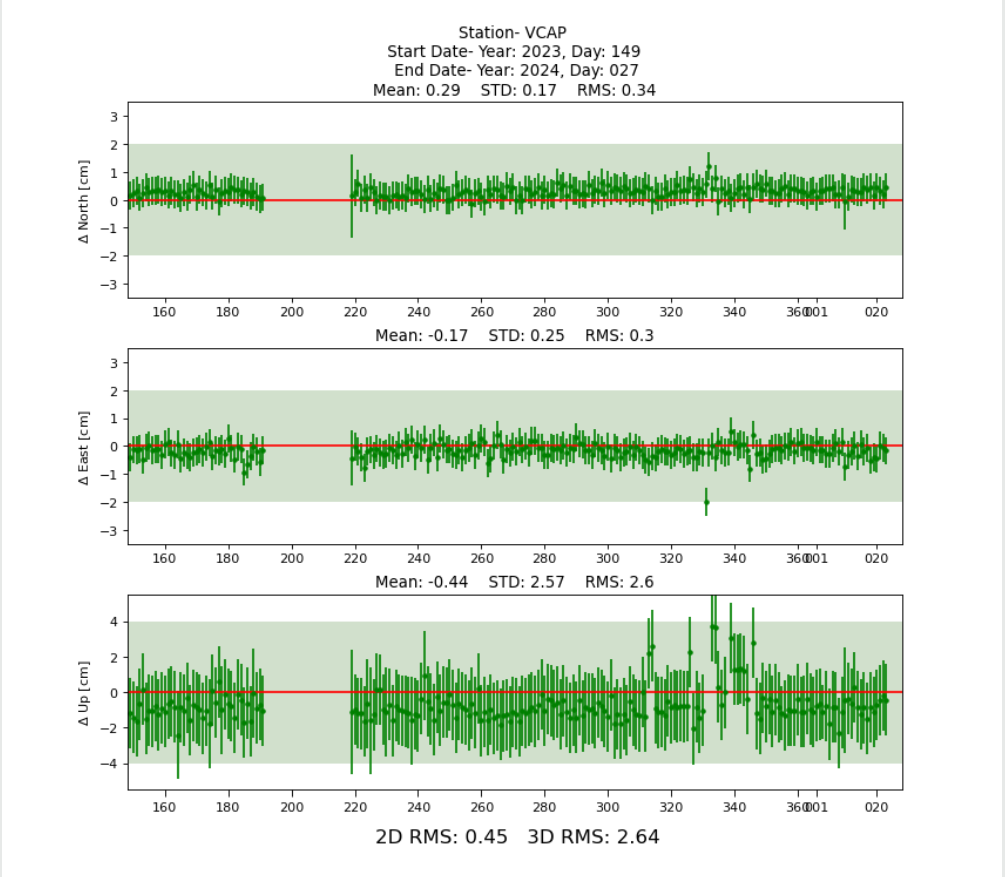 42
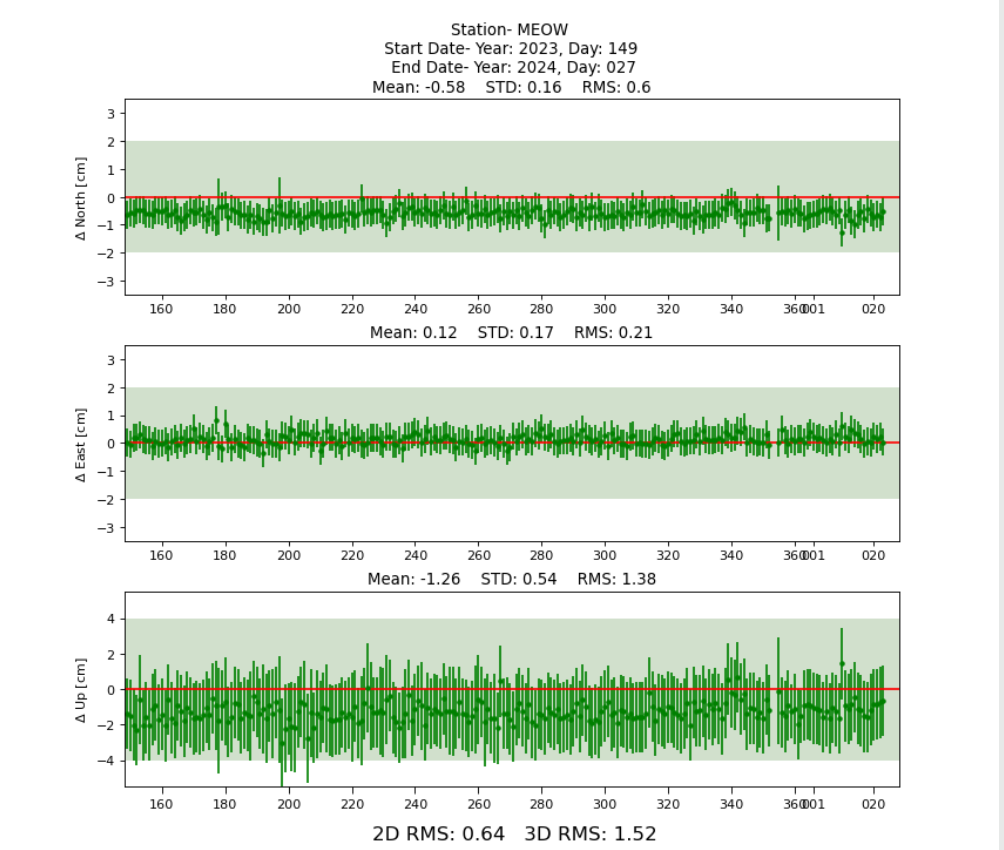 43
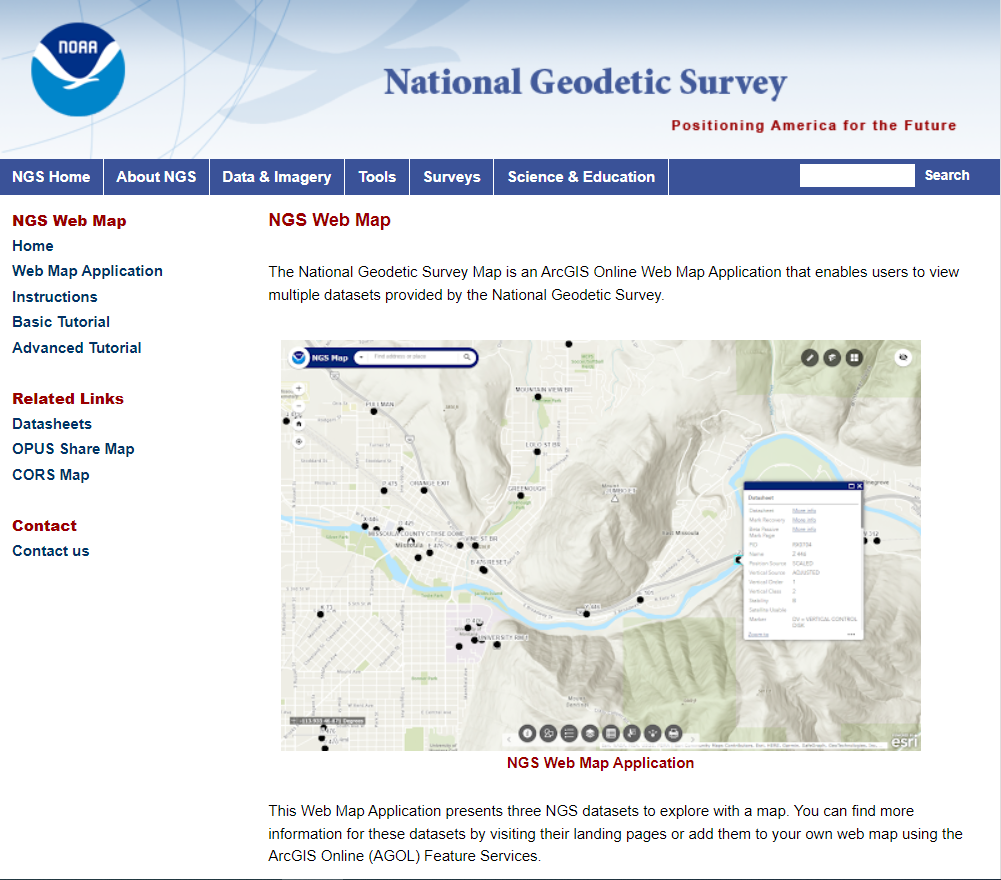 Replaces NGS Data Explorer
44
Lets go Live
NGS Web Map
45
Thank You!Questions?
Presentation will be available at:
https://www.ngs.noaa.gov/web/science_edu/presentations_library/
Dan Martin
Northeast Regional Geodetic Advisor
ME, NH, VT, MA, CT, RI, NY, NJ
Dan.martin@noaa.gov
240-676-4762
46